Птицы России(старшая группа)
Воспитатель МБДОУ д/с № 14 «Сказка»
Жирнова О.В.
Опушка леса, лес
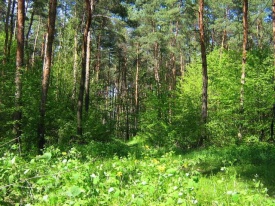 Сова,      Совята
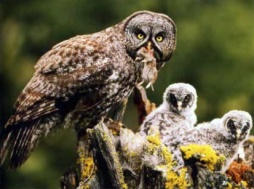 Кукушка, кукушонок в гнезде
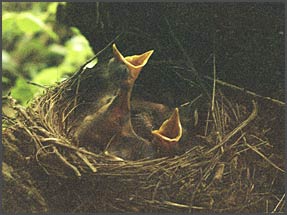 Кукушата
Гнездо с яйцами кукушки
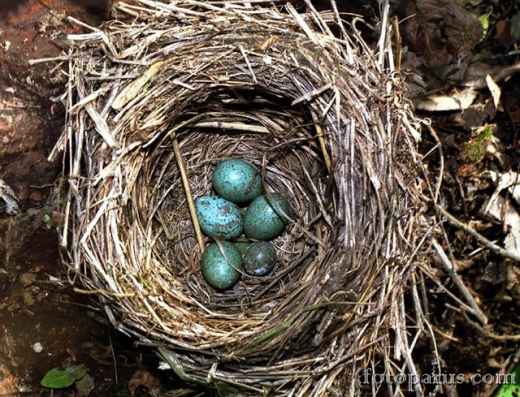 Скворец
Скворечник
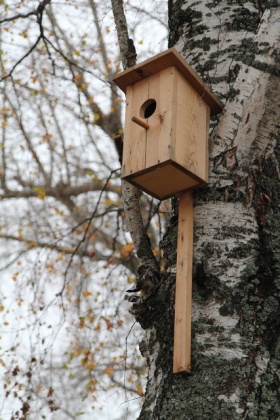 Скворчата
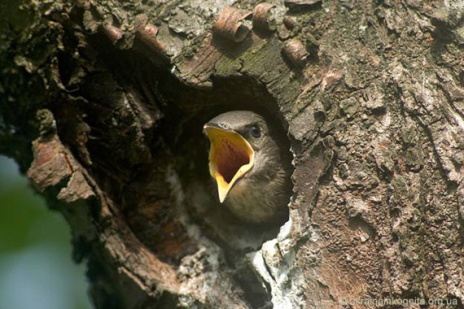 Дятел
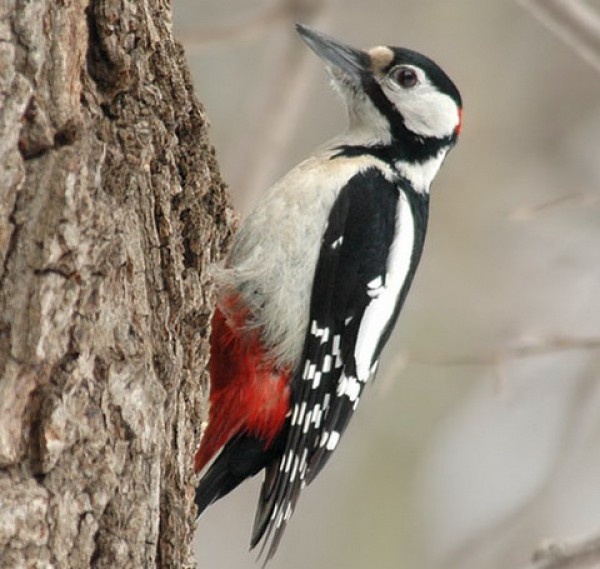 Дупло дятла
Соловей